EUMETSAT GSICS Processing and Research Centre Report
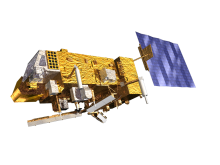 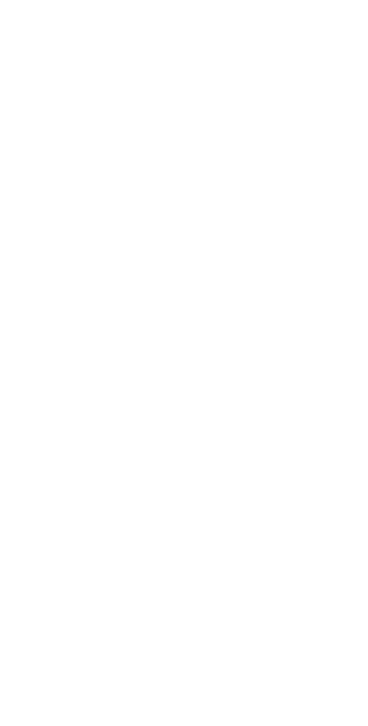 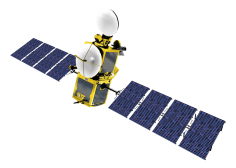 Tim Hewison, Sébastien Wagner, Peter Miu, Rob Roebeling, Ken Holmlund, Bartolomeo Viticchiè, Viju John, Anne O’Carroll

EUMETSAT
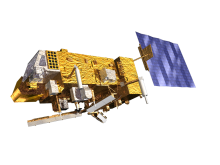 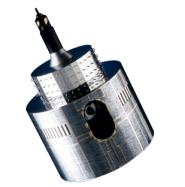 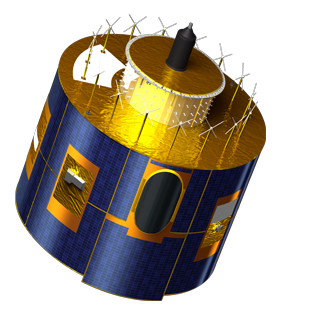 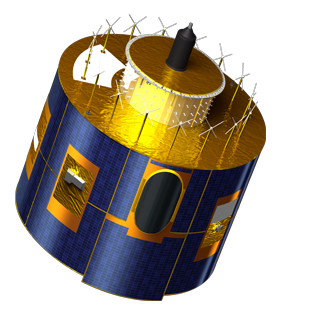 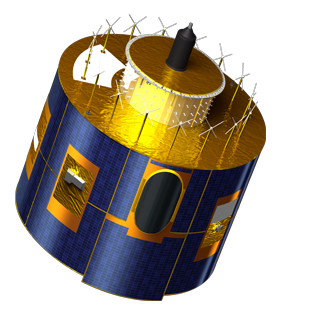 Overview
Personnel Changes

Satellite Status

Status of outstanding GSICS actions on EUMETSAT

EUMETSAT GSICS Data and Products Server Status

Instrument Calibration Event Logs

Development of GSICS Products at EUMETSAT – summary only
GEO-LEO IR Products for current Meteosat using IASI
LEO-LEO IR Products AVHRR-IASI
GEO Solar-band Channels for current Meteosat – DCC & Lunar
Re-calibration of Meteosat archive data
Slide: 2
EUMETSAT GSICS Personnel Changes
Executive Panel
Ken Holmlund 		 – replaces Jo Schmetz

Data Working Group 
Simon Elliot 		 – joins Formats Expert 
Peter Miu  		 – Everything Expert

Research Working Group 
Tim Hewison 		– Chair and IR
Sébastien Wagner 	– Vis/NIR
Rob Roebeling  	– Archive Re-Cal
Rose Munro 		– UV Sub-Group
Joerg Ackermann 	– Microwave Sub-Group
Supported by:
Bartolomeo Viticchiè 	– Lunar Cal
Viju John 		– Meteosat-HIRS
Anne O’Carroll 		– AVHRR-IASI

Point of Contact for Operational Matters:
Harald Rothfuss
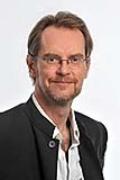 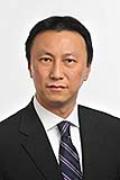 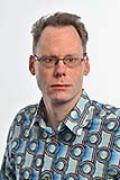 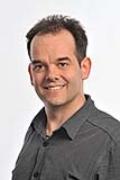 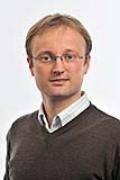 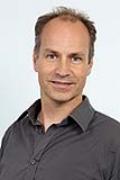 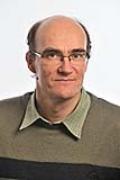 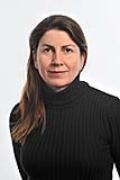 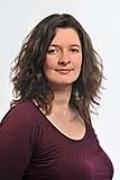 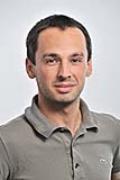 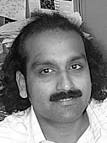 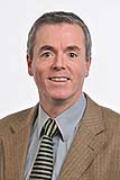 EUMETSAT commitment to long term continuity...
YEAR...
03
04
05
06
07
08
09
10
11
12
13
14
15
16
17
18
19
20
21
22
23
24
25
26
27
28
29
30
31
32
33
34
35
36
37
38
39
40
METEOSAT SECOND GENERATION
METEOSAT-8
METEOSAT-9
MSG-3/METEOSAT-10
MSG-4/METEOSAT-11*
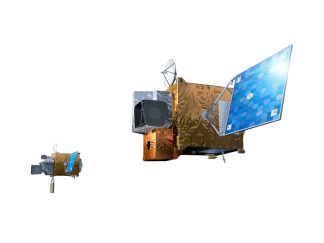 METEOSAT THIRD GENERATION
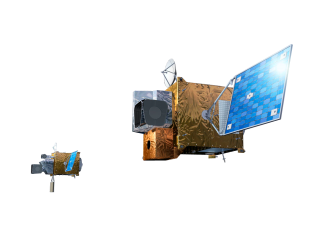 MTG-I-1 : IMAGERY
MTG-S-1: SOUNDING
Mandatory Programmes
MTG-I-2: IMAGERY
MTG-I-3: IMAGERY
MTG-S-2: SOUNDING
EUMETSAT POLAR SYSTEM (EPS)
METOP-A
MTG-I-4: IMAGERY
METOP-B
METOP-C
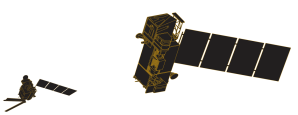 EPS-SECOND GENERATION (EPS-SG)
METOP-SG: SOUNDING AND IMAGERY
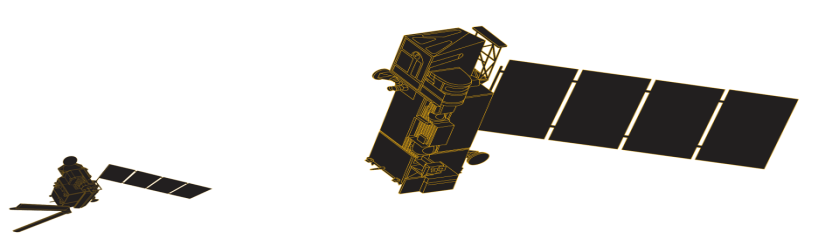 METOP-SG: MICROWAVE IMAGERY
JASON
Optional Programmes
JASON-2
JASON-3
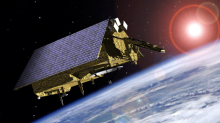 SENTINEL 6  (JASON-CS)
Third Party Programmes
COPERNICUS
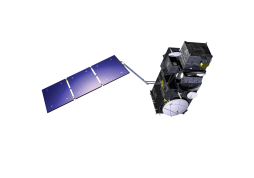 SENTINEL-3
SENTINEL-4 ON MTG-S
SENTINEL-5 ON EPS-SG
YEAR...
03
04
05
06
07
08
09
10
11
12
13
14
15
16
17
18
19
20
21
22
23
24
25
26
27
28
29
30
31
32
33
34
35
36
37
38
39
40
Geostationary satellites
Meteosat Second Generation (MSG)
4 geostationary weather satellites, operations at least until 2018 (MTG)

Full disk imagery: Imaging European weather, every 15 minutes with 12 spectral bands (currently Meteosat-10)

Rapid Scan Service (RSS) every 5 minutes (currently Meteosat-9): detection of rapid, local development of convective systems

Data collection for environmental monitoring
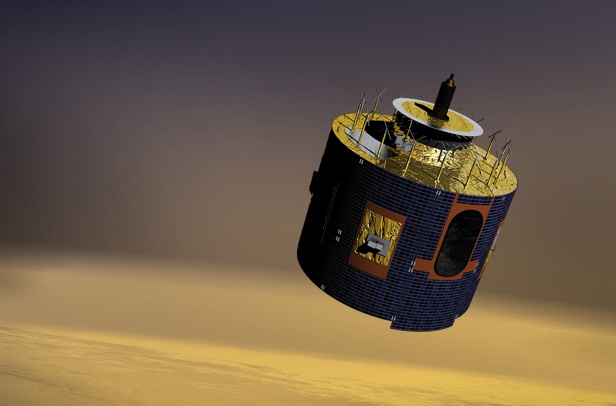 EUMETSAT’s geostationary satellite coverage
60 N
Meteosat-10 (0° Longitude)
Meteosat-9 (9.5° E) (RSS) 
Meteosat-8 (3.5 ° E) (Back-up)
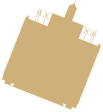 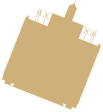 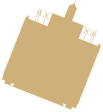 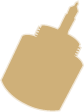 0
Meteosat-7 (57.5° E)
60 S
80
160
140
120
100
80
60
40
20
0
20
40
60
100
120
140
160
180
Current Polar-orbiting satellites: EUMETSAT Polar System
Dual operation of Metop-A and Metop-B
Metop-A  launched in 2006: 21:30 Asc
Metop-B  launched in 2012:    +48 min

Metop-B prime satellite since April 2013

Metop-C  launch planned for 2018
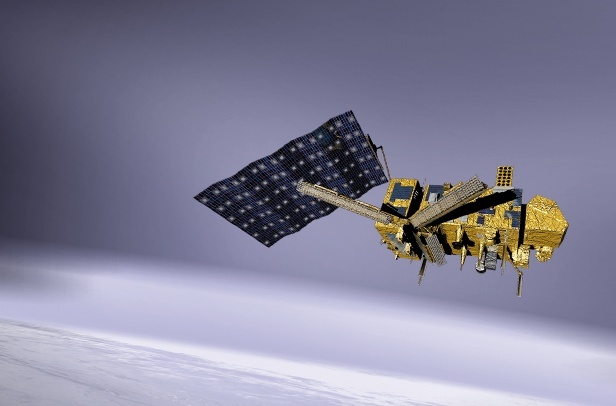 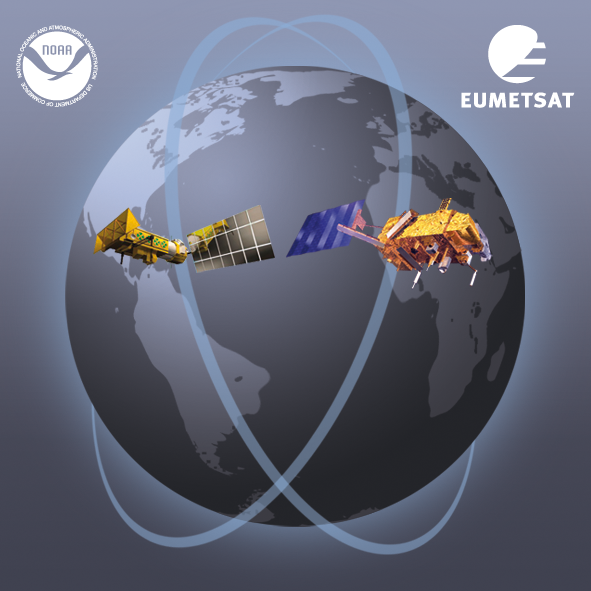 Part of Initial Joint Polar System shared with NOAA

Missions and Payload 
Imagery (VIS, IR), sounding (IR, MW, UV, GPS occultation), radar (ASCAT) 
direct broadcasting and data collection capabilities

Applications 
Numerical Weather Prediction and Nowcasting at high latitudes
Marine meteorology and oceanography
Air quality, atmospheric chemistry
Status of Outstanding Actions on EUMETSAT
Slide: 8
Status of Outstanding Actions on EUMETSAT – cont.
Slide: 9
Status of Outstanding Actions on EUMETSAT – cont.
Slide: 10
Calibration Event Logging System
DWG -Talk Wednesday PM
Report on progress done at CGMS 40 and 41
Proposed next steps, in collaboration with international partners:
Establishing a list of standard Event Type Names in the CGMS context;
Define a simple and robust data model (through an extended test pilot)
Propose a unified calibration events logging approach. 
Report on the progress

 Work on defining high level requirements (user / database / accessibility) + liaising with GRDWG / GPRCs / agencies
Concept:
Log all events impacting radiometric and geometric data quality:
	Platform level	Satellite level	Data processing level
Use common Standards and Procedures across missions and instruments;
Allow for portability across space agencies;
Comprise a database historic events;
Allow users to access and visualize the events database.
Slide: 11
GSICS Data and Products Server Status
The Server is Operational since March 2009.

Comparable source data set from MFG, MSG and MetOp are uploaded daily to the server.  These data set are used by EUMETSAT and CMA.

JMA is uploading daily its intermediate data sets for their GEO-LEO-IR GSICS products.

Both EUMETSAT and JMA have been uploading daily their GEO-LEO-IR GSICS products.

The products are in demonstration and pre-operational status for some time.  We need to determine what to do next with these products.

NOAA has a GSICS Data and Products server, its role in the GSICS collaboration server network will be discussed in the GDWG meeting.

CMA is preparing a GSICS Data and Products server.  This will also be discussed in the GDWG meeting.

The GSICS Product Plotting Tools has been completed for the GEO-LEO-IR GSICS products.  It is ready for deployment for use by the user community for any operational GEO-LEO-IR products.
Slide: 12
GSICS Products Development – GEO-LEO IR hyperspectral
DWG –Talk Thursday AM
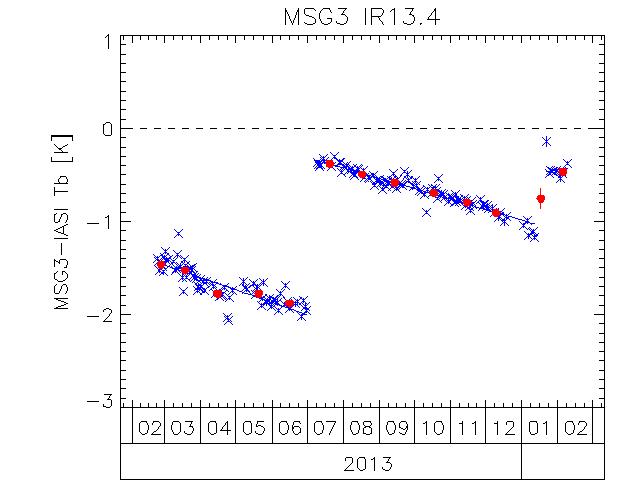 Re-Analysis & Near-Real-Time Corrections for Meteosat/SEVIRI-Metop/IASI
Routine generation of Pre-Op products forMeteosat-10/SEVIRI and Metop-A/IASI
Now injecting alternative calibration coefficients -> L1.5 HDR
Routine generation of Demo products for Meteosat-8, -9, -10/SEVIRI and Metop-A,-B/IASI
GEO-GEO comparisons over diurnal cycle
In development – (Talk 4e)

Delta Correction to migrate MetopB/IASI  MetopA/IASI
In development – (Talk 4g)
Example of EUMETSAT’s Bias Monitoring of Meteosat-9 for GSICS
Time series of standard bias in infrared channels of Meteosat-10/SEVIRI relative to Metop-B/IASI, expressed in brightness temperature [K]. 
These comparisons used to generate inter-calibration corrections.
Allow monitoring of instrument anomalies.
The trend lines show steady degradation of the 13.4 μm channel’s calibration and sudden recoveries, following the spacecraft decontamination procedures. 
Validated model of how the ice contamination.
Other channels (not shown) have small, stable biases.
Slide: 13
GSICS Products Development – GEO-LEO IR broadband
DWG –Talk Thursday PM
In support of Reprocessing of Meteosat archive for FCDR
Re-calibration of WV & IR channels using HIRS
Support to SCOPE-CM IOGEO project
Meteosat/MVIRI-Metop/HIRS
Spectral Band Adjustment in development
Characterisation of calibration drift
Use of Aqua/AIRS as transfer reference
LEO-LEO IR
MetopA/HIRS-MetopA/IASI
Characterisation of calibration drift
More reported on Day 4 pm
Slide: 14
GSICS Products Development – Lunar calibration
RWG -Talk Wednesday PM
ACHIEVEMENTS
Flexible and robust extraction tool in place for the GEOs imagers
Unique archive of lunar observations from GEOs available
Applications: instrument monitoring + characterization
To secure operations, implemented independent version of the ROLO model
Extremely accurate drift estimate (uncertainty: ~0.02% yr-1 for LRES, ~0.05% yr-1 for HRVIS)
All SEVIRI well within specification for long-term drift
Lunar calibration can be used to monitor the vicarious calibration

OPEN ISSUES:
Phase-angle dependence of the ROLO model
Original ROLO spectral sampling

FUTURE: 
Keep consolidating in-house expertise and provide support to present and future programs and to climate activities.
More GSICS related  Initiate a project for transferring MODIS calibration to the GEOs using the Moon as transfer target
GSICS Products Development – DCC
RWG -Talk Wednesday AM
ACHIEVEMENTS
Implementation COMPLETED
Decoupled processing of MODIS and SEVIRI to derive gains COMPLETED
Uncertainty analysis to associate an uncertainty estimate to the derived gain ON-GOING
Definition of a GSICS product content+ Formatting to GSICS standards in NetCDF ON-GOING
Implementation of the DCC algorithm for Met-07 ON-GOING
PLANNED WORK FOR 2014

Establish a reference value for MODIS radiance

Uncertainty analysis to be continued

Operational implementation of the DCC extraction for MSGs

Generation of a GSICS product (demo) for Met-9 

Support to SCOPE-CM  corrections for Met-7,8,9 and 10)

Integration of the DCC results in a VIS/NIR calibration monitoring tool ( towards consolidated GSICS corrections)
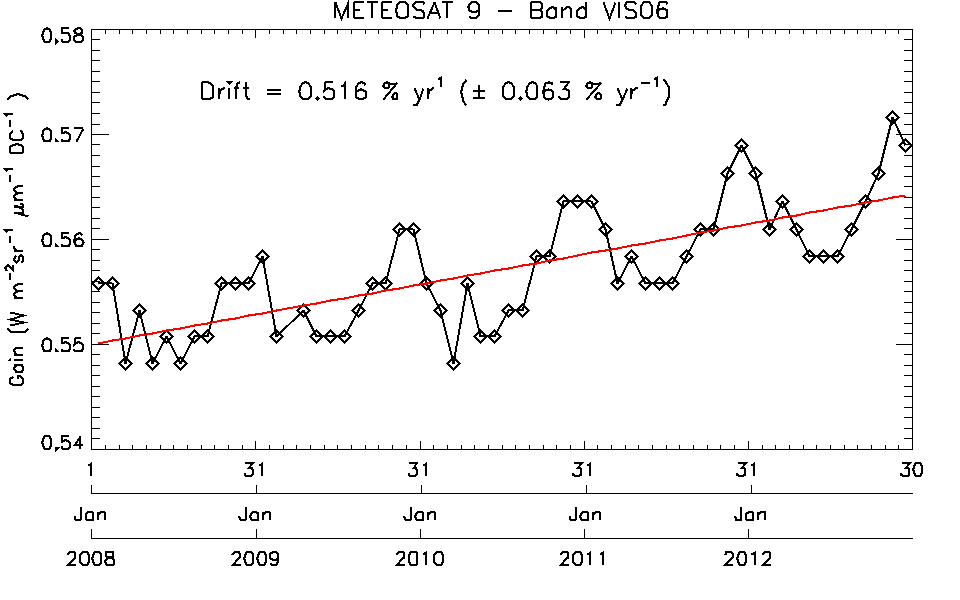 Enhancing monitoring capabilitiesTowards consolidated GSICS corrections?
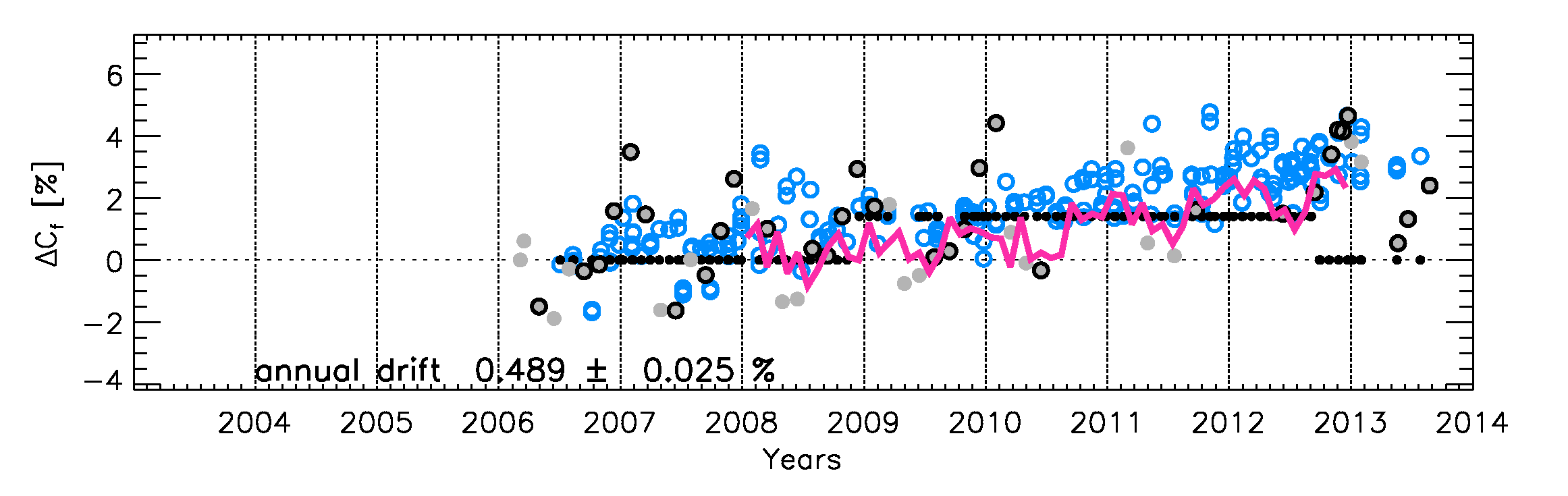 Relative scale
DCCs
Moon
Example of the VIS06 band on MSG2/SEVIRI.  


Development of Multi-Mission Integrated Calibration Monitoring System
Slide: 17
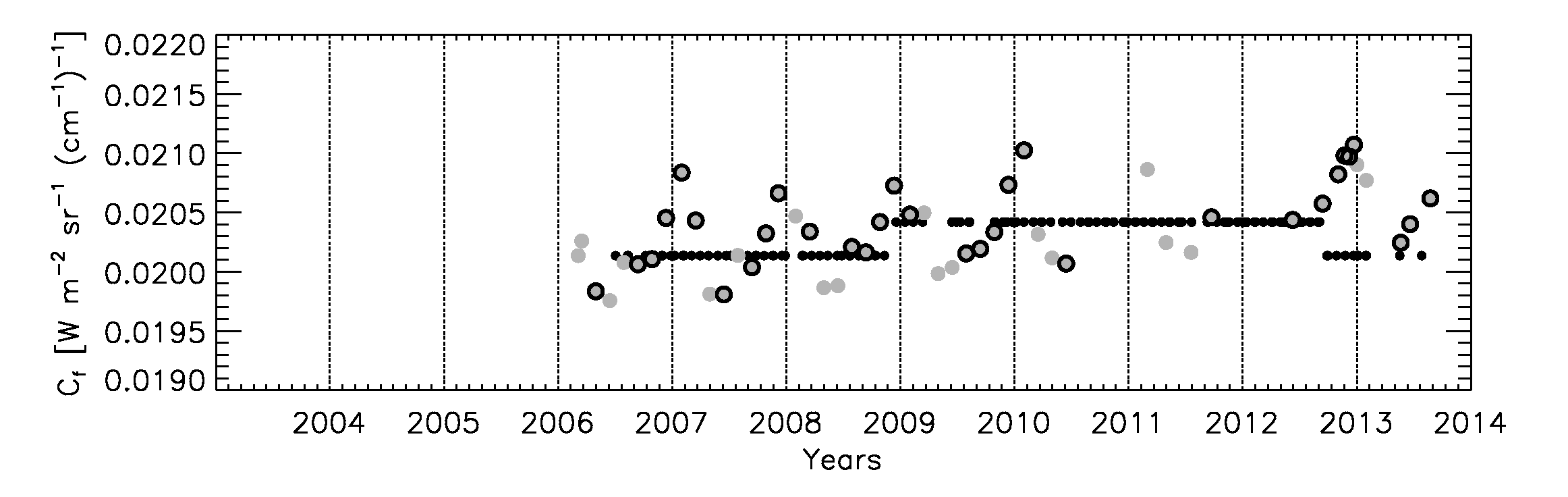 SSCC
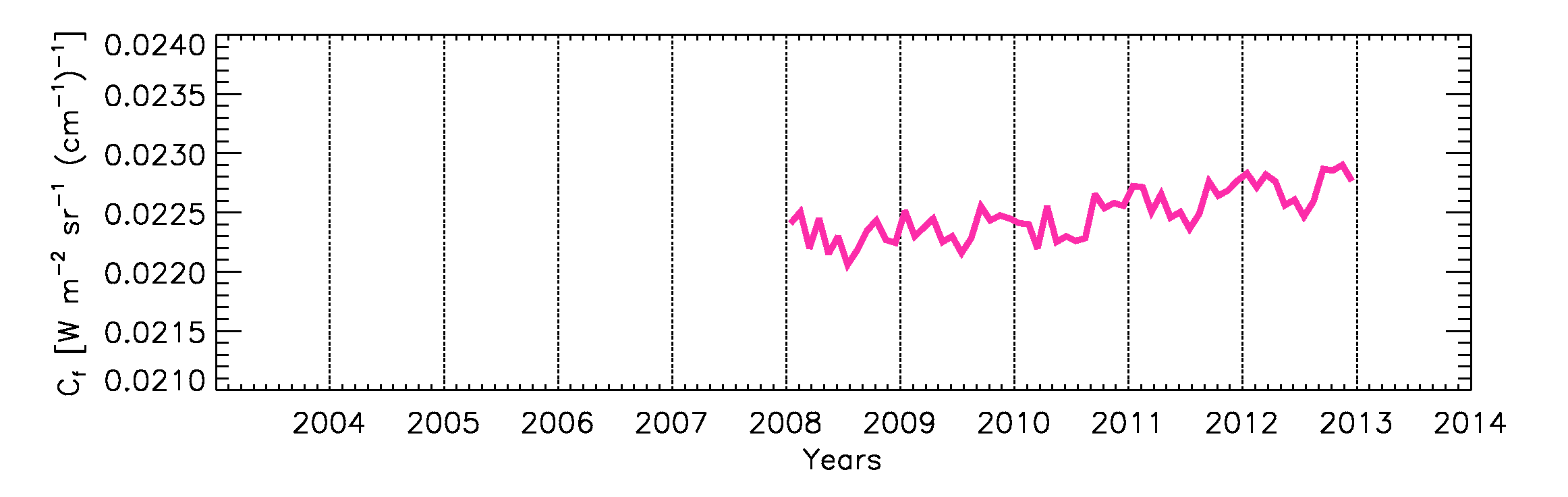 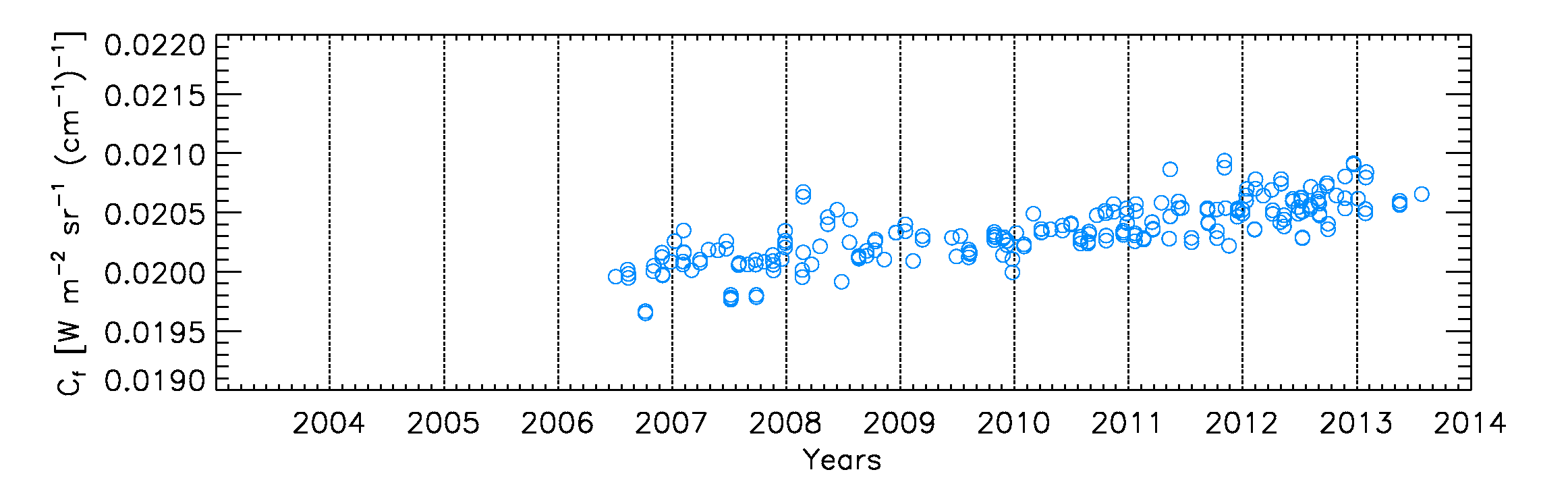 EUMETSAT GSICS Products Development Timeline
Planned activities
?
Summary
Calibration is key to ensuring EUMETSAT achieves its objectives:
1. To establish, maintain and exploit European systems of operational meteorological satellites 
2. To contribute to the operational monitoring of the climate & the detection of global climatic changes
3. Furthermore, other environment monitoring issues are considered when interactions with the atmosphere or the ocean are involved 

EUMETSAT continues to develop new calibration capabilities 
For real-time operations
Support of climate reanalysis
Support to future programs (MTG + EPS/SG) + third party programs (S3)
In international cooperation, including: 
Global Space-based Inter-Calibration System
CEOS WGCV
Slide: 19
Thank you
Inter-Calibration
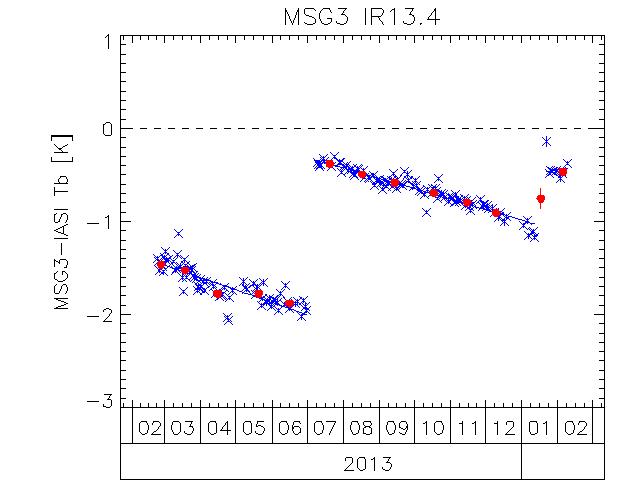 Inter-Calibration Corrections
Developed within GSICS
GEO-LEO IR
Collocated observation (SNO)
Meteosat/SEVIRI-Metop/IASI
Pre-Operational
Including Uncertainty Analysis
Bias Monitoring
Used to support commissioning
Analysis of ice contamination
Developing Delta Correction to migrate references 
GEO-LEO VIS
Pseudo-Invariant Targets 
In Development
for Meteosat/SEVIRI– Aqua/MODIS:
Deep Convective Cloud
Lunar
Example of EUMETSAT’s Bias Monitoring of Meteosat-9 for GSICS
Time series of standard bias in infrared channels of Meteosat-10/SEVIRI relative to Metop-B/IASI, expressed in brightness temperature [K]. 
These comparisons used to generate inter-calibration corrections.
Allow monitoring of instrument anomalies.
The trend lines show steady degradation of the 13.4 μm channel’s calibration and sudden recoveries, following the spacecraft decontamination procedures. 
Validated model of how the ice contamination.
Other channels (not shown) have small, stable biases.
Lunar calibration – EUMETSAT achievements
Developed automatic lunar imagery extraction tool
Extensive and unique archive of lunar images acquired by Meteosat-7, -8, -9 and -10 
(for SEVIRI only, about 1030 images at low resolution and about 170 for HRVIS).
EUMETSAT implementation of USGS ROLO model
(fully validated and tested with USGS) 

 Enhanced monitoring and inter-calibration capabilities for reflective solar bands.
Through collaboration with USGS and CNES 
phase angle dependence was identified
Issue for GEO imagers 
(no choice on illumination)
should be corrected
VIS06
VIS08
NIR16
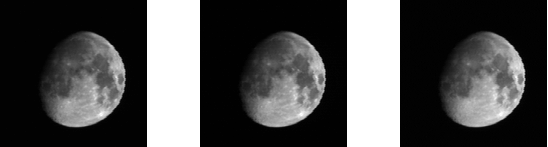 Example SEVIRI Imagettes Extracted for Lunar Calibration
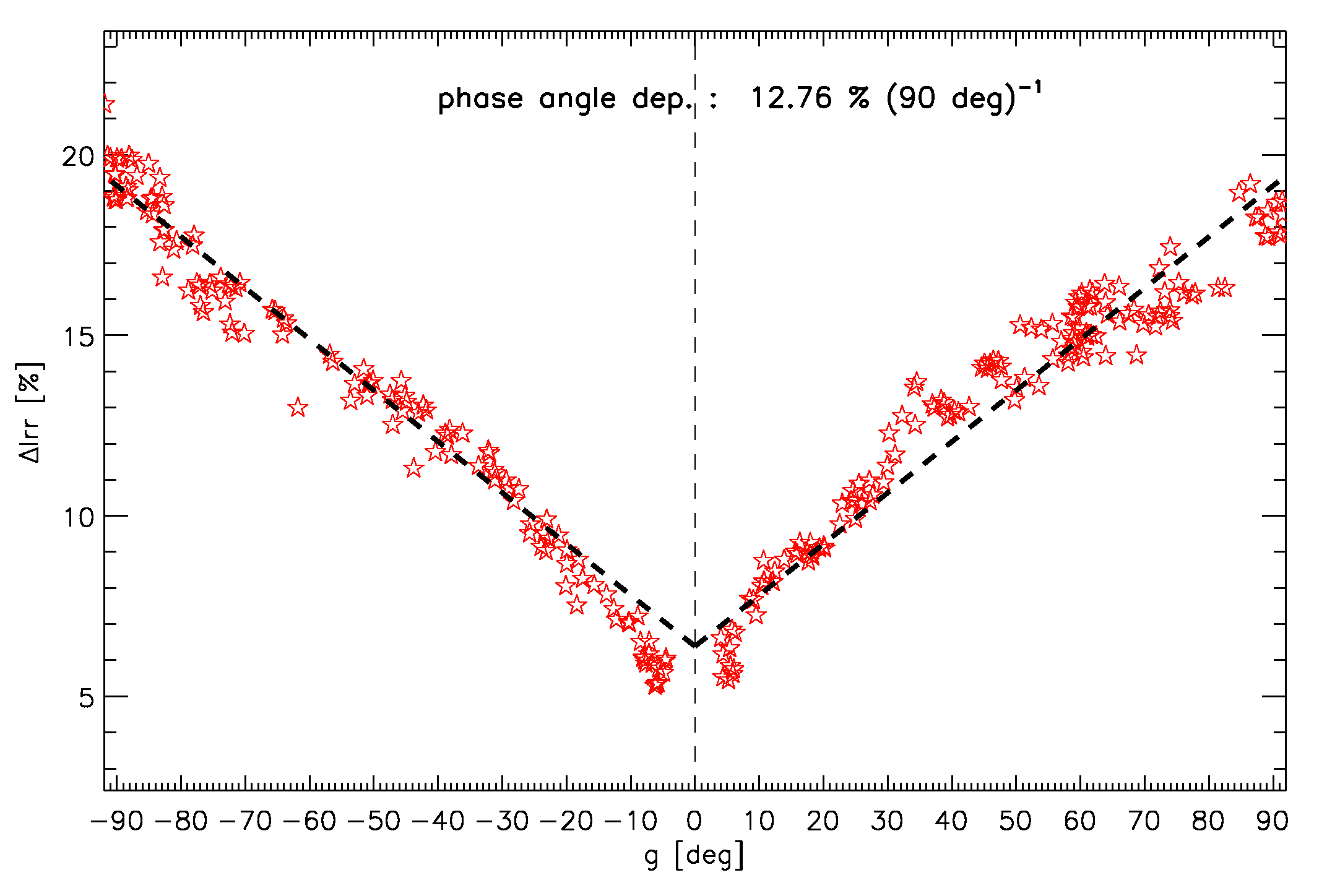 ΔIrradiance vs. g for the MSG2/NIR1.6 channel
Slide: 22
Lunar calibration – EUMETSAT achievements
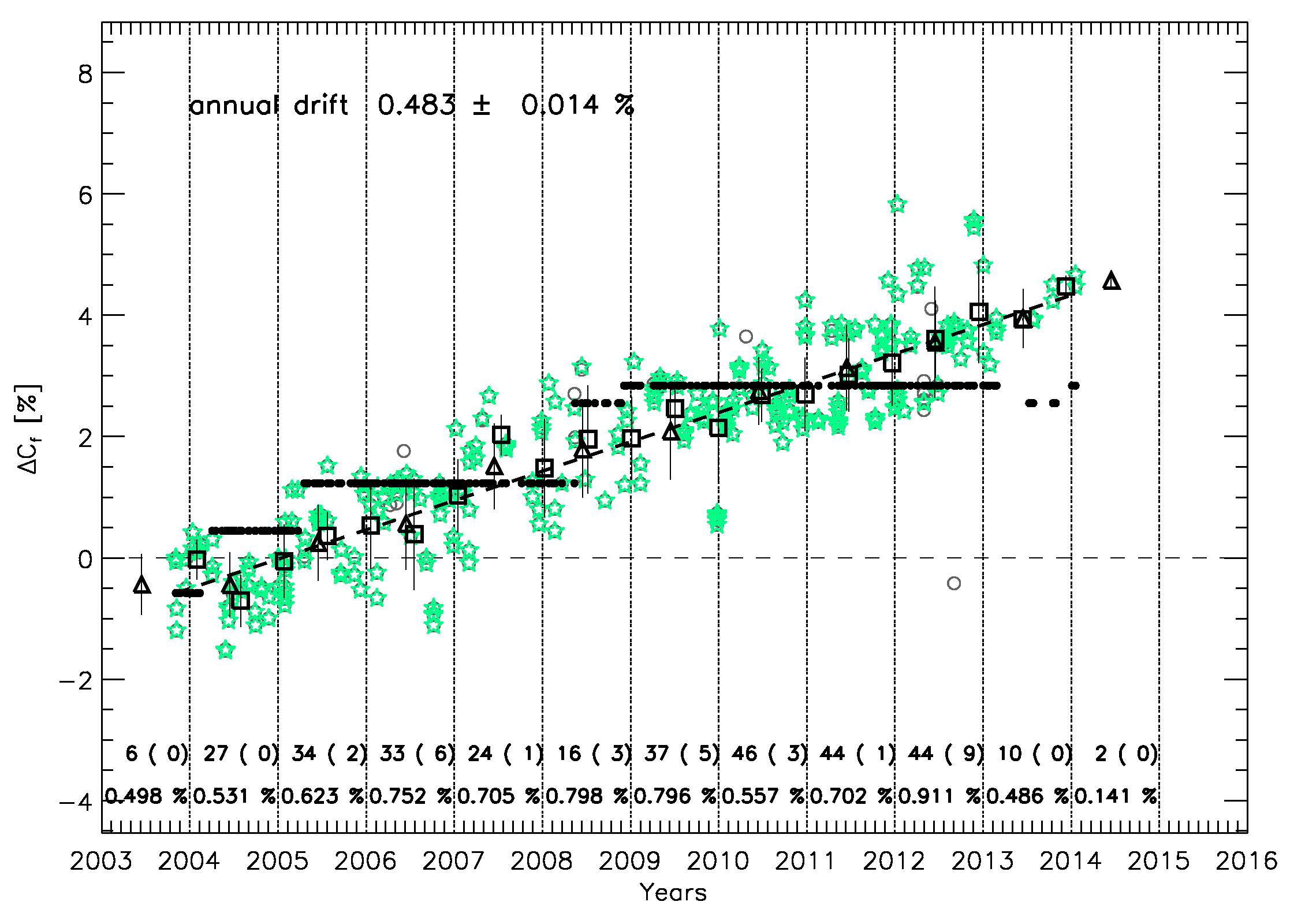 Bias in irradiance = monitoring of the combined system instrument/calibration
Gain on ROLO scale = monitoring of the instrument drift
Combining analysis = powerful monitoring tool

BUT phase angle dependence should be characterized and removed
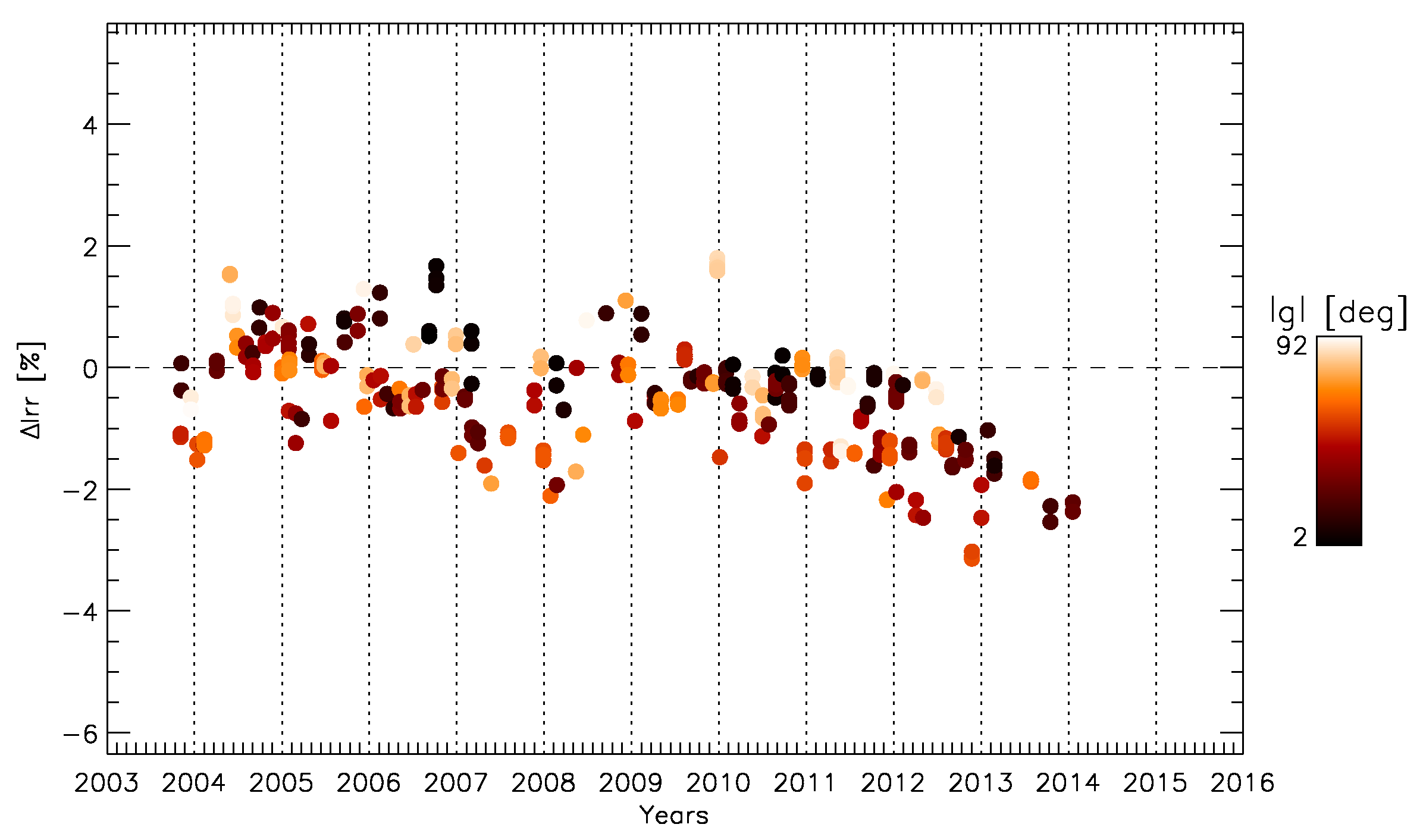 Annual Average Rate of Calibration Gain Drift 
Bold = Moon results. In small italic = SSCC drift from all available runs.
Slide: 23
All SEVIRI within specifications for long-term drift
GSICS - Inter-calibration with MODIS – DCC
Deep Convective Clouds
inter-calibration transfer targets
No need for simultaneous observations (DCC stability over time)
Inter-calibration between all GEOs possible due to DCC global distribution (common calibration reference)
Implementation of the GSICS ATBD https://gsics.nesdis.noaa.gov/pub/Development/AtbdCentral/GSICS_ATBD_DCC_NASA_2011_09.pdf
After BRDF correction to overhead sun
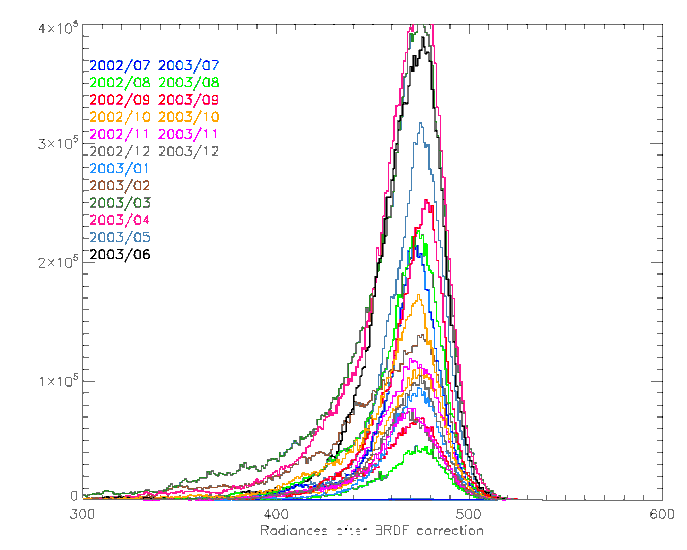 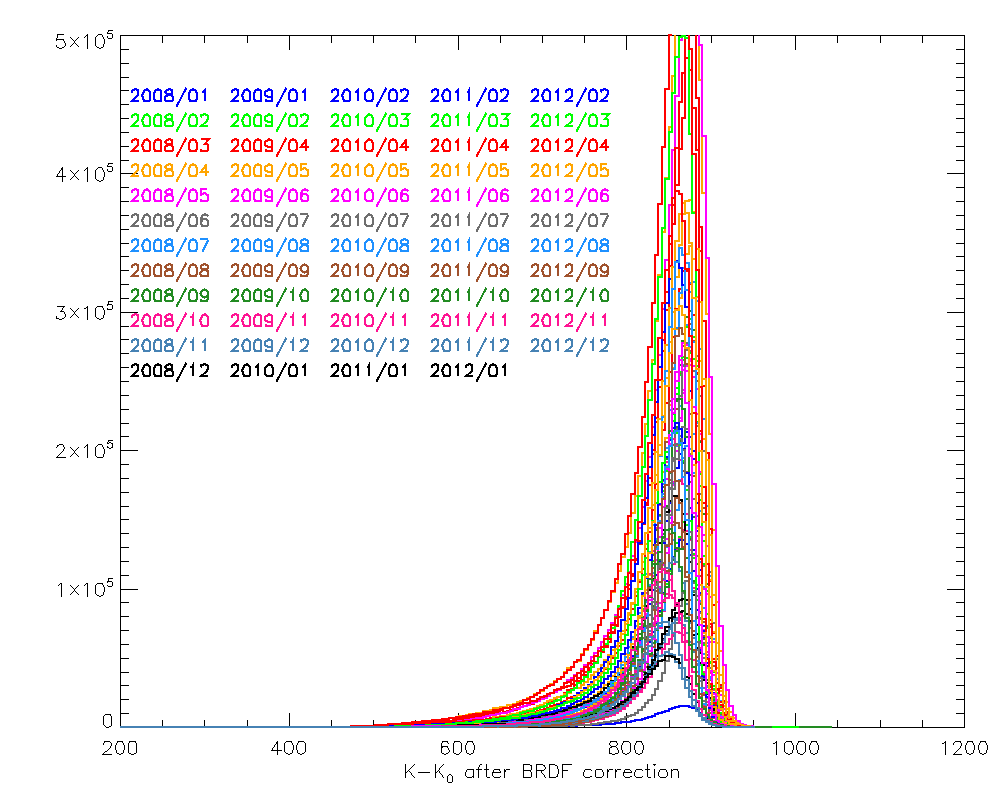 Example of gain derived for Meteosat-9 VIS0.6
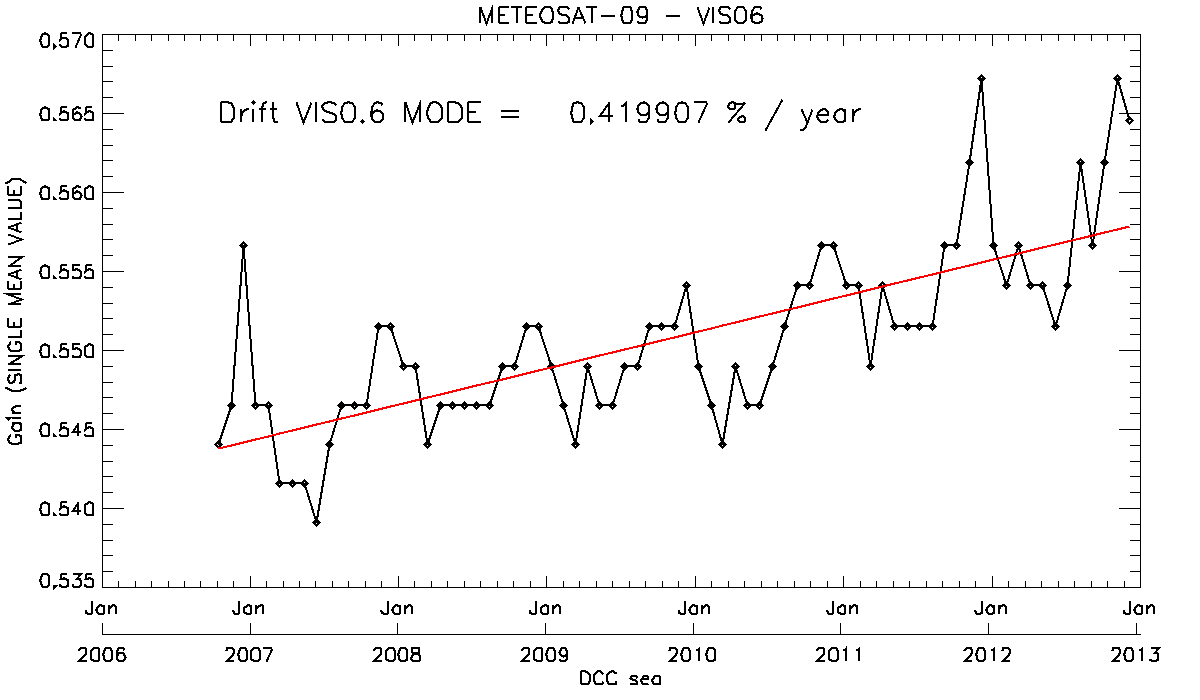 Monthly PDFs of DCC target counts (geostationary satellites [Meteosat])
Monthly PDFs of DCC reference radiances (MODIS Aqua)
Slide: 24
Vicarious Calibration
SEVIRI Solar Channel Calibration System
Uses Pseudo Invariant Targets: Desert TargetsOpen Ocean Targets(Rayleigh Scattering)
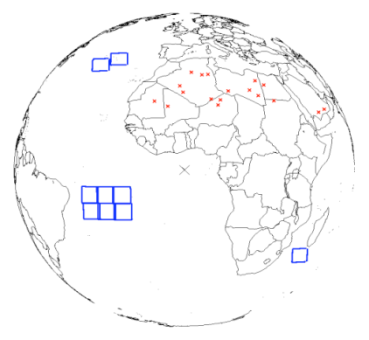 Operational Calibration:
Meteosat VIS/NIR channels “SSCC”
Pseudo-Invariant Targets +RTM:
Desert Targets in Sahara/Arabia
Rayleigh Scattering over clear ocean (for validation)
Deep Convective Cloud(currently inactive)
In Development:
Lunar Calibration
Based on ROLO model, 
Implemented at EUMETSAT
Validated against USGS version
For all VIS/NIR Channels 
Meteosat/SEVIRI and MVIRI
Applicable to other instruments
Deep Convective Cloud
Through GSICS
Integrated Calibration/Monitoring System
VIS06
VIS08
NIR16
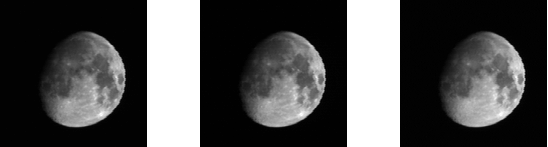 Example SEVIRI Imagettes Extracted for Lunar Calibration
Status of Event Logging Actions on EUMETSAT
Joint07_05 Reports on what events can be made available from a legal point of view – All GPRCs (led by Roebeling)
 Rob/Sebastien: Send mail to the space agencies asking their opinion

Joint07_09 Check and provide comments to provide shortlist of instrument events to be logged – All GPRCs
 Rob/Sebastien: Send mail to space agencies including a memo with the list we compiled based on earlier inventories. Take the table from the CGMS paper as starting point

Joint07_10 Propose an event logging procedure including standard – EUMETSAT (R. Roebeling + P. Miu)
 This needs to wait. Following the outcome of CGMS-41, where it was advised to move the event logging activity to GSICS we need to rethink and rediscuss how to proceed. As a first step best to get existing event logging systems in the OSCAR database. As a second step, to harmonize the naming conventions used. As a third step, to harmonize the procedures.

Joint07_11 propose a web based interface for event logging for GSICS - Main.EUMETSAT(Roebleing+Miu)
 This needs to wait. As indicated before, we will follow the advice to link existing systems to OSCAR

EP-12.22 GDWG and EUMETSAT/CDWG to define a controlled vocabulary for instruments events - Main/GDWG+EUMETSAT.CDWG
 Rob/Sebastien: Send mail to space agencies including a memo with the list we compiled based on earlier inventories. Take the table from the CGMS paper as starting point

GWG_13.9 Rob Roebeling to consider using this high level concept to illustrate how the event logging WG could start with a simple concept acceptable for all space agencies.  
Rob/Sebastien: To prepare a memo outlining a high level concept. To iterate internally. To iterate between space agencies. This can come later. At the GRWG we can present our ideas for a concept.
Status of Event Logging Actions on EUMETSAT
GWG_13.54 NOAA and EUMETSAT to work together to produce examples of events in XML format. – ManikBali PeterMiu
EUMETSAT to discuss with NOAA at the GDWG how to proceed now Aleksandar has left  NOAA. 

GWG_13.55 All GPRC to provide examples of the events applicable to their instruments. Support NOAA and EUMETSAT work on the common list of event types - GPRC
Rob/Sebastien: Send mail to space agencies including a memo with the list we compiled based on earlier inventories. Take the table from the CGMS paper as starting point